Álvaro García Marín 4º C
CAMBIO CLIMÁTICO
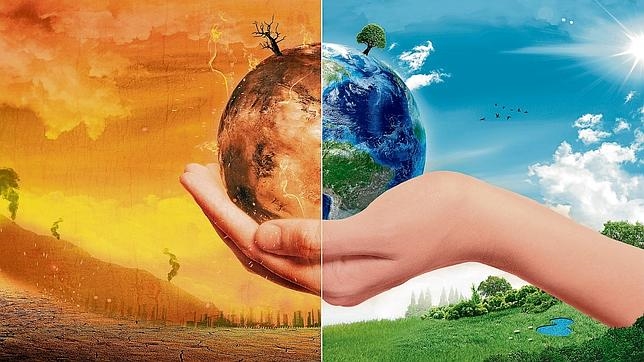 Alumno: Álvaro García Marín
Maestra: Loli Caballero
Área: C. Sociales
Curso:4ºC
ÍNDICE
ÍNDICE:
1-¿QUÉ ES EL CAMBIO CLIMÁTICO?
2-CAUSAS
3-CONSECUENCIAS 
4-REDUCIR 
5-OPINIÓN
1- ¿QUÉ ES?
El Cambio Climático es un problema que está afectando a la tierra en el factor climático como consecuencia del agujero en la capa de ozono.
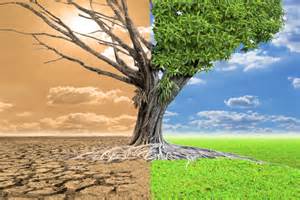 2- CAUSAS
Naturales: la radiación de los rayos del sol
Humanas: la contaminación que producen los vehículos y las centrales de energía
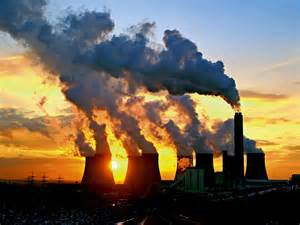 3-CONSECUENCIAS
Hay varias consecuencias:
Huracanes, tsunamis, tormentas,  derretimiento de los polos, desertificación, aumento del agua cambios de temperaturas, etc…
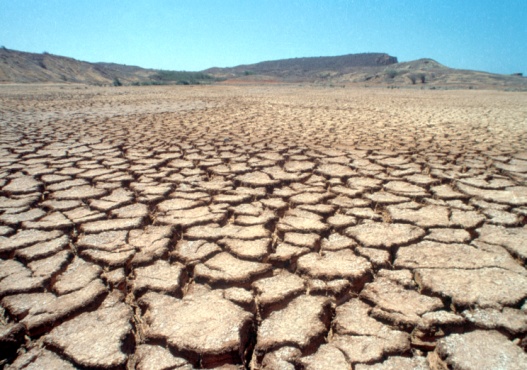 4- REDUCIR
Podemos reducir el uso de gasolina, el humo de los coches, el uso de agua, y varias cosas más.
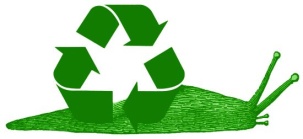 5- OPINIÓN
No me gusta el cambio climático porque nos puede afectar mucho a nuestras vidas y podemos morir.
ADIÓS
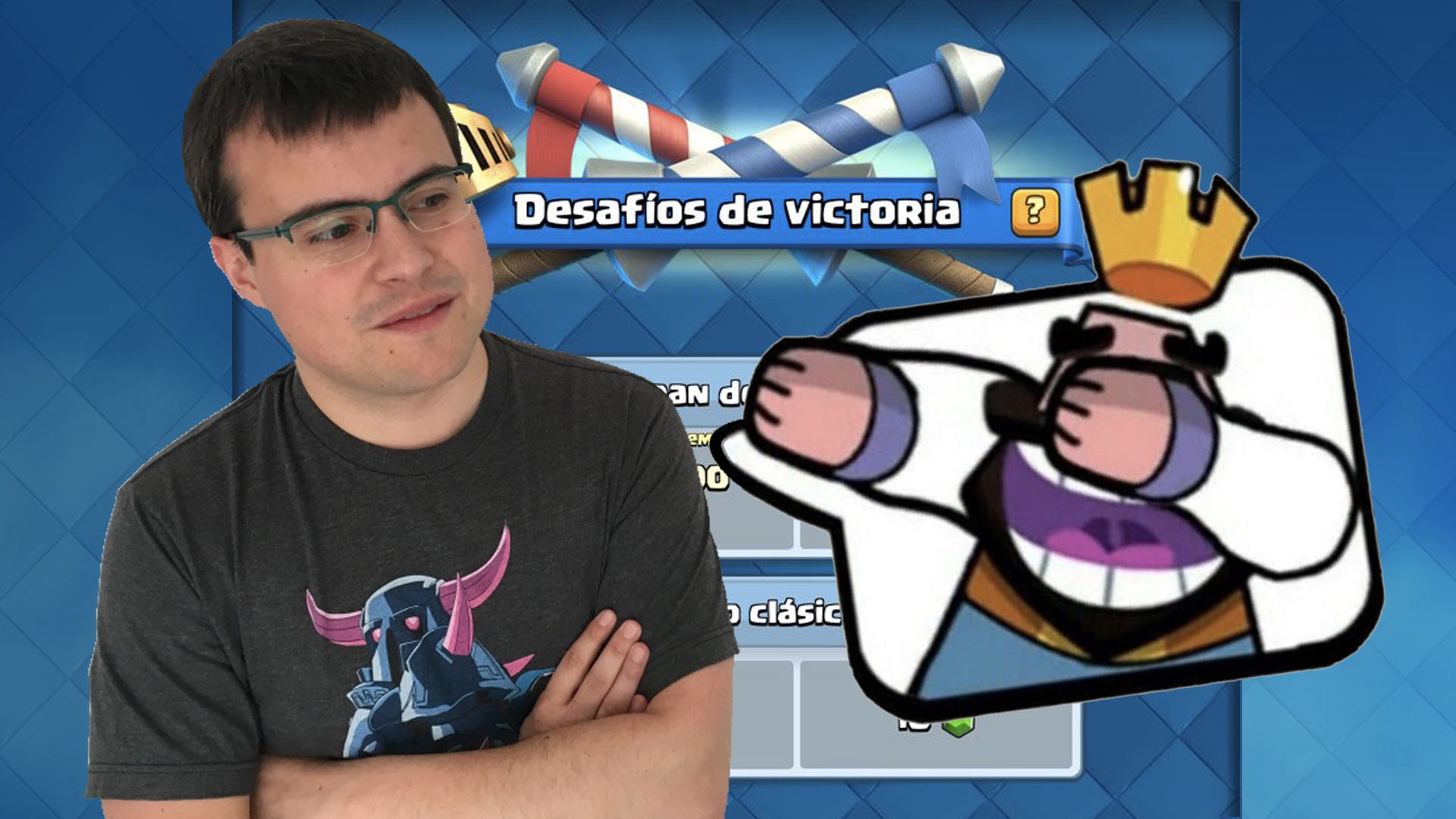